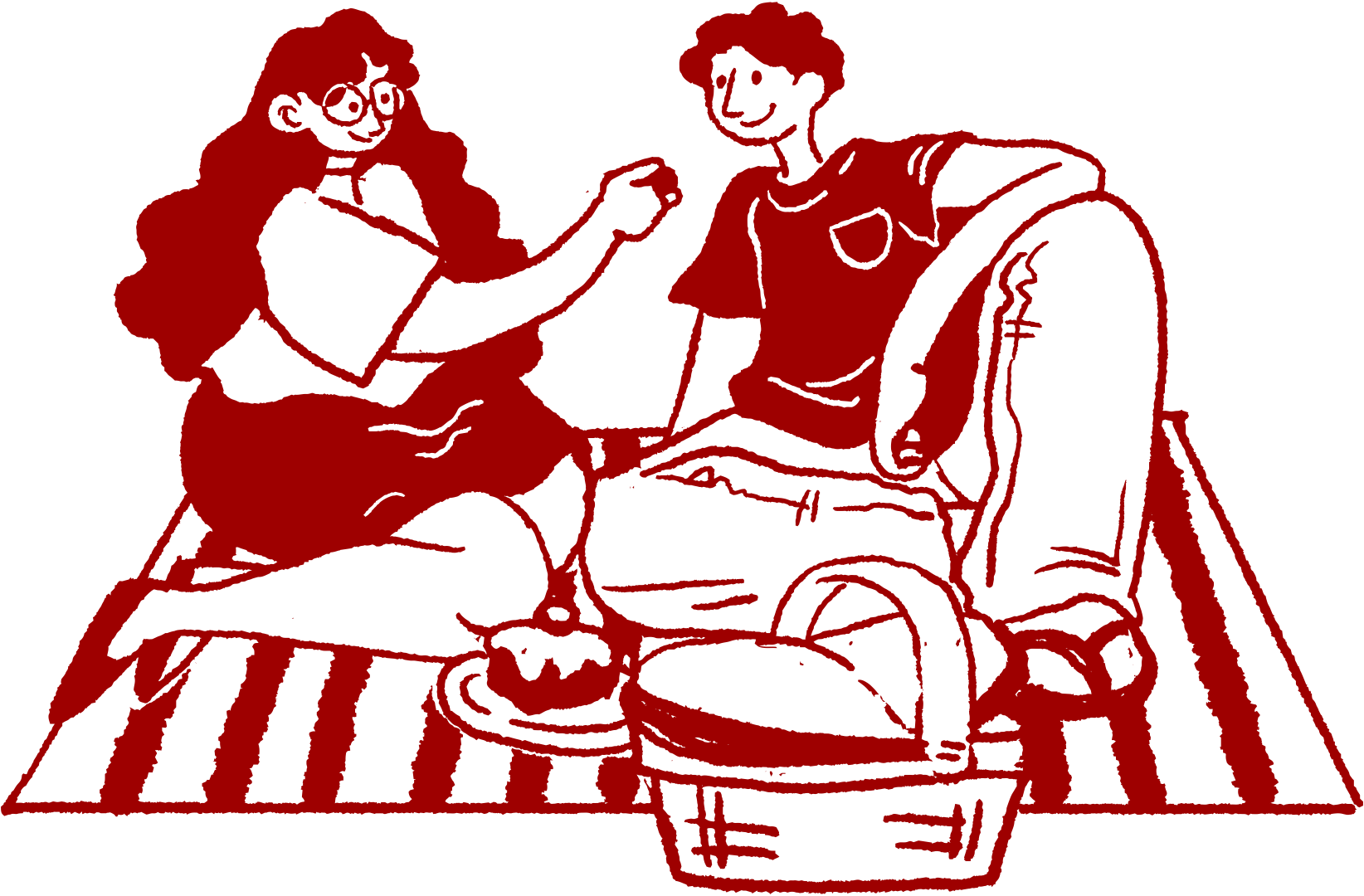 2024
COUPLE WRAPPED SLIDES
PRESENTED BY MR & MRS. TAN
DECEMBER 31, 2024
ABOUT US
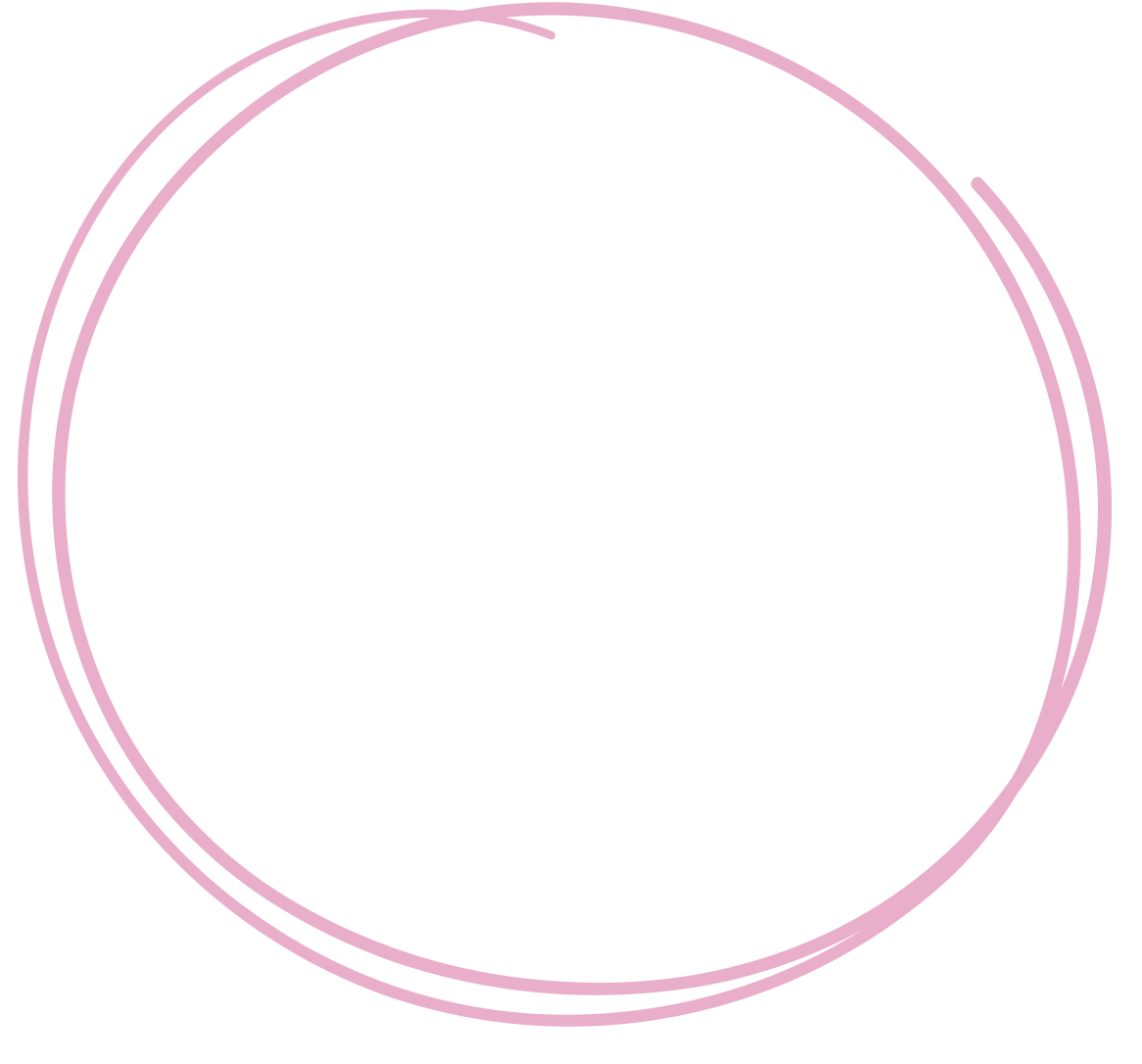 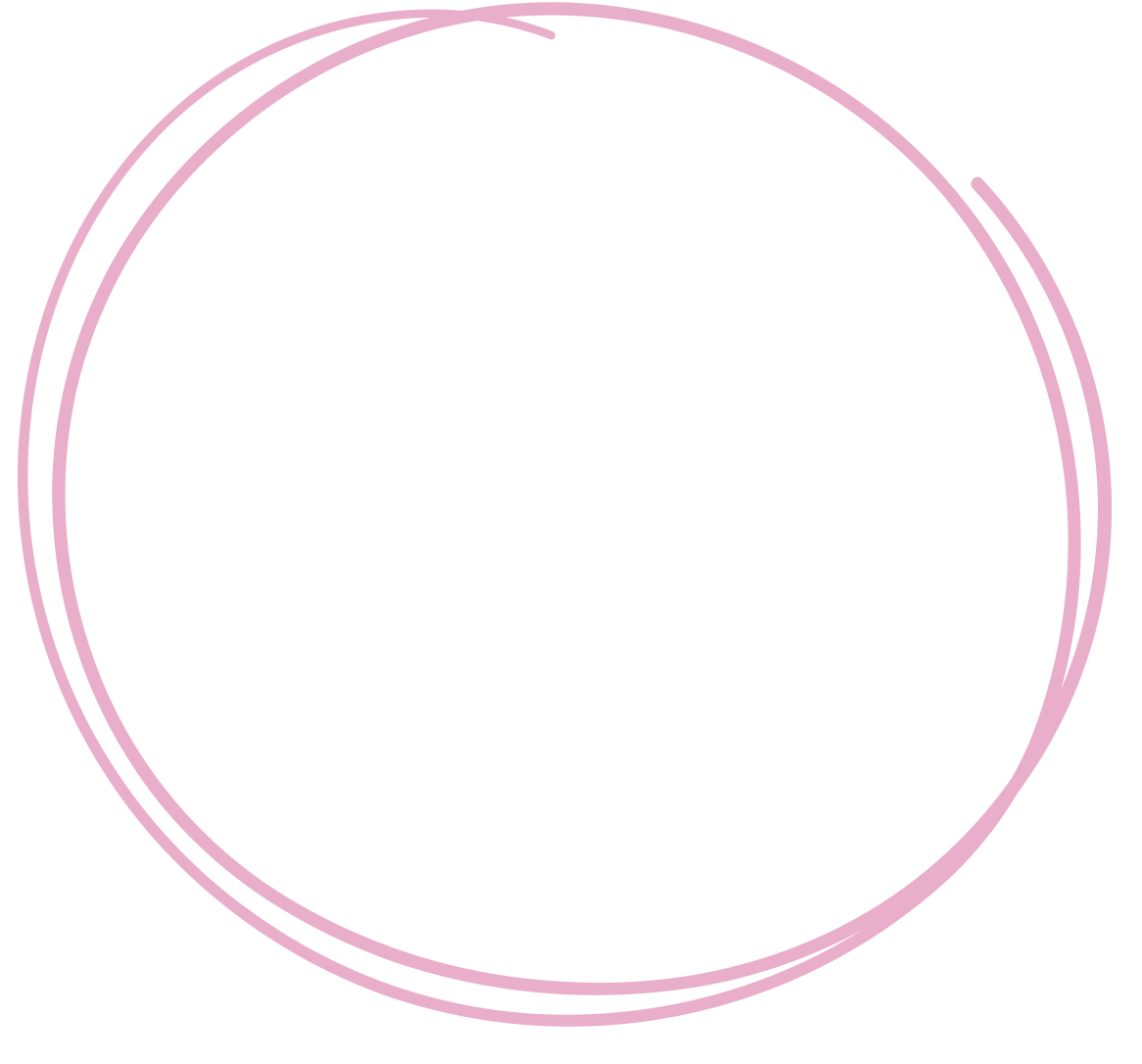 MR. TAN
MRS. TAN
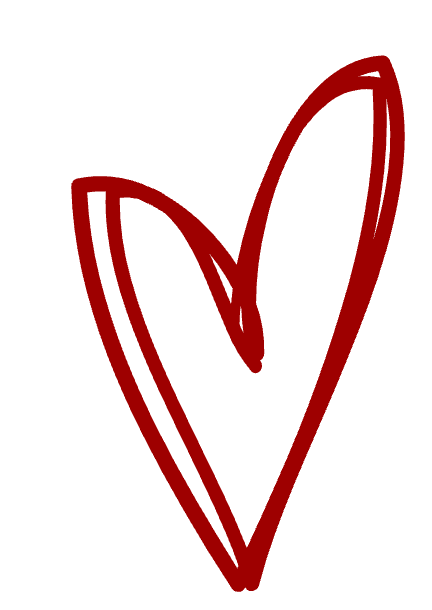 Lorem ipsum odor amet, consectetuer adipiscing elit. Faucibus lacus mollis curabitur ullamcorper nisl ultricies; scelerisque dolor dictumst. Risus id ut habitant massa dolor est nec ante.
Lorem ipsum odor amet, consectetuer adipiscing elit. Faucibus lacus mollis curabitur ullamcorper nisl ultricies; scelerisque dolor dictumst. Risus id ut habitant massa dolor est nec ante.
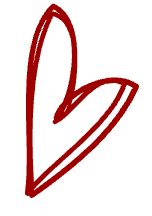 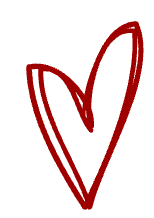 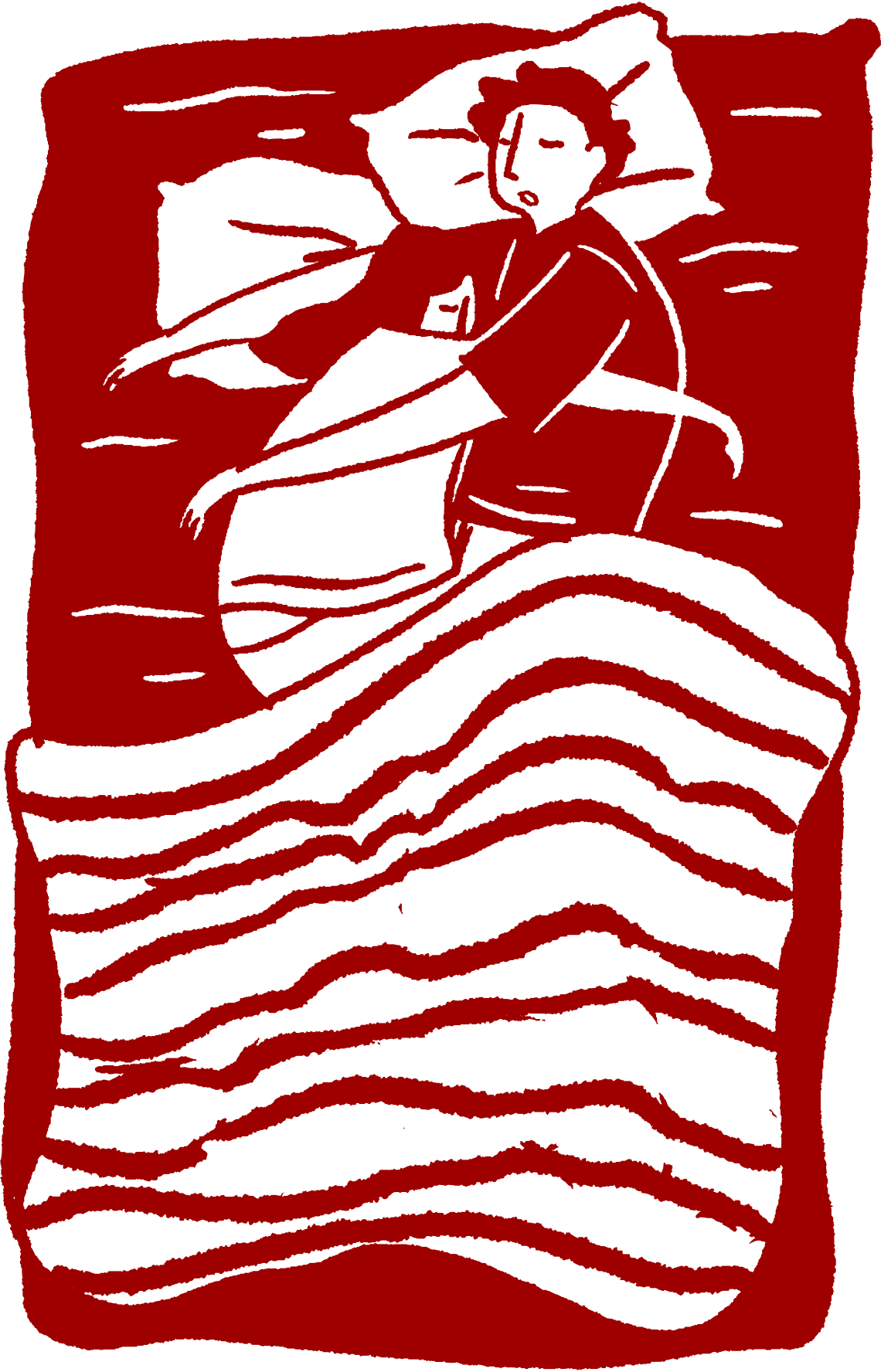 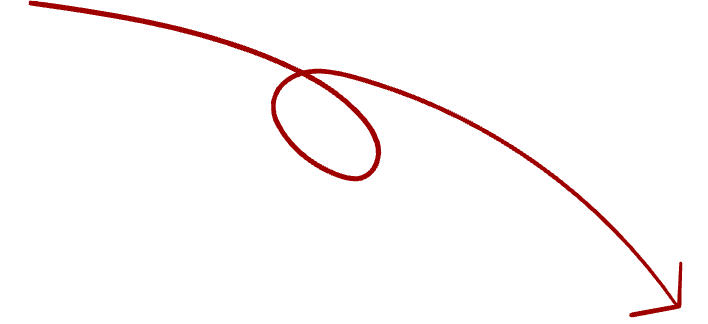 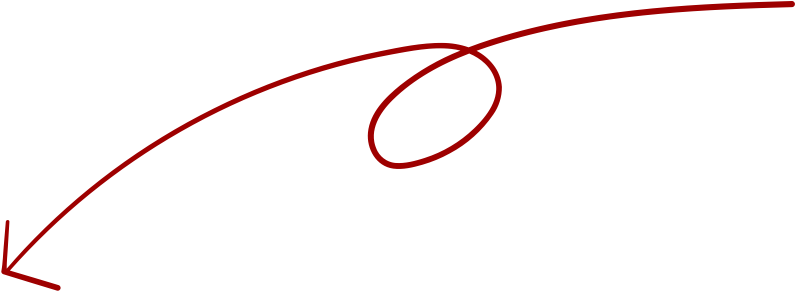 MR. TAN’S SLEEPING TIME
600 Hours
MRS. TAN’S SLEEPING TIME
400 Hours
OUR MILESTONES IN 2024
01
02
03
04
POINT 01
POINT 02
POINT 03
POINT 04
Lorem ipsum odor amet, consectetuer adipiscing elit. Faucibus lacus mollis curabitur ullamcorper nisl ultricies.
Lorem ipsum odor amet, consectetuer adipiscing elit. Faucibus lacus mollis curabitur ullamcorper nisl ultricies.
Lorem ipsum odor amet, consectetuer adipiscing elit. Faucibus lacus mollis curabitur ullamcorper nisl ultricies.
Lorem ipsum odor amet, consectetuer adipiscing elit. Faucibus lacus mollis curabitur ullamcorper nisl ultricies.
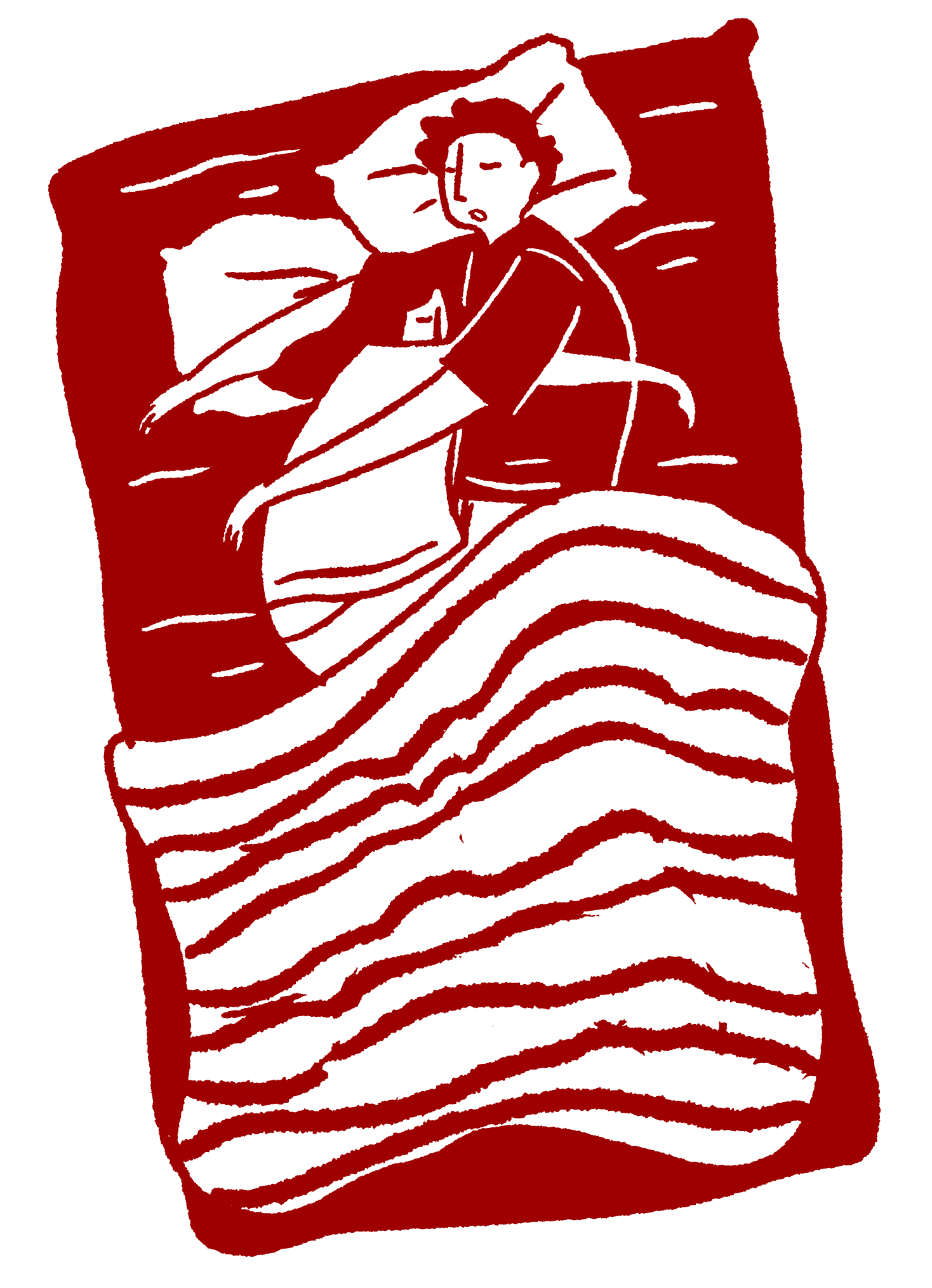 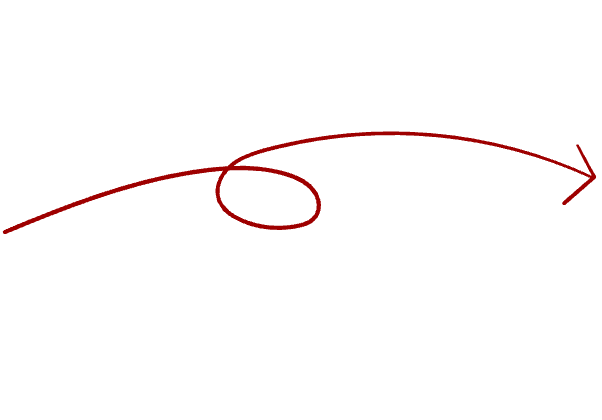 NO. OF HOURS WE SLEPT IN...
1,000 Hours
Lorem ipsum odor amet, consectetuer adipiscing elit. Faucibus lacus mollis curabitur ullamcorper nisl ultricies; scelerisque dolor dictumst. Risus id ut habitant massa dolor est nec ante.
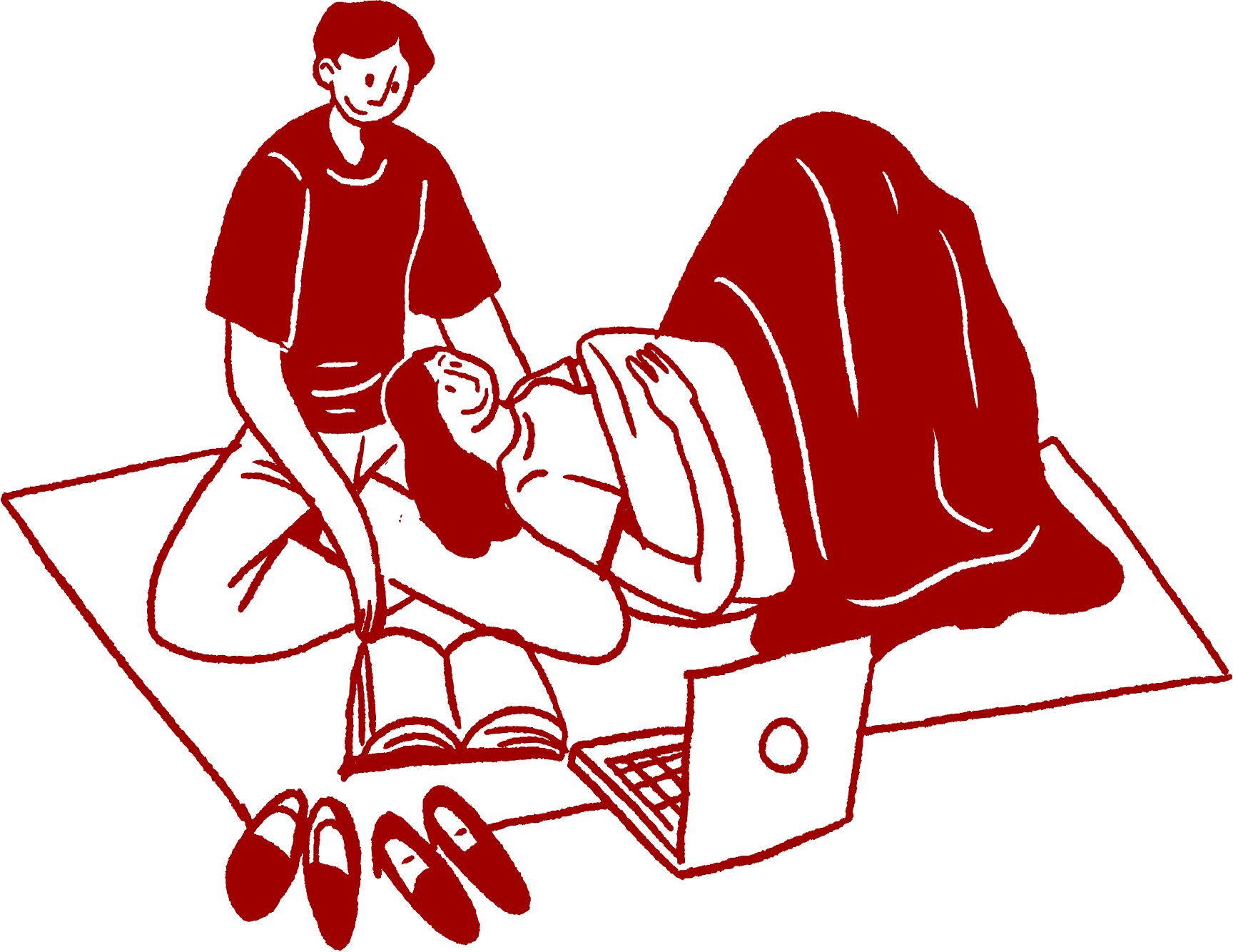 NUMBER OF DATES...
Lorem ipsum odor amet, consectetuer adipiscing elit. Faucibus lacus mollis curabitur ullamcorper nisl ultricies; scelerisque dolor dictumst. Risus id ut habitant massa dolor est nec ante.
250 dates
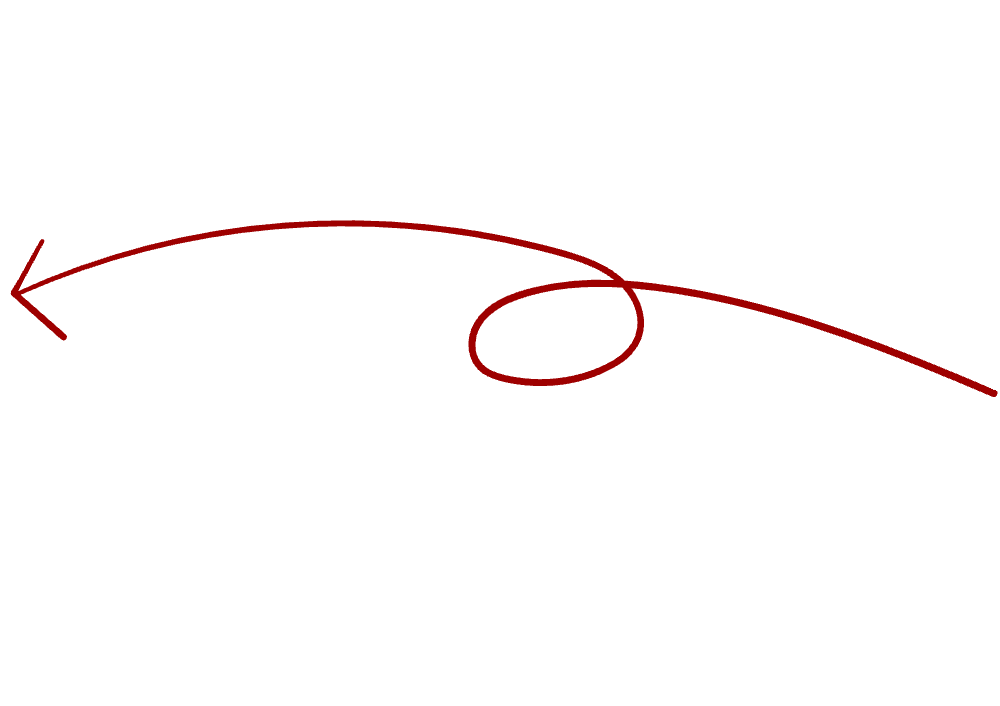 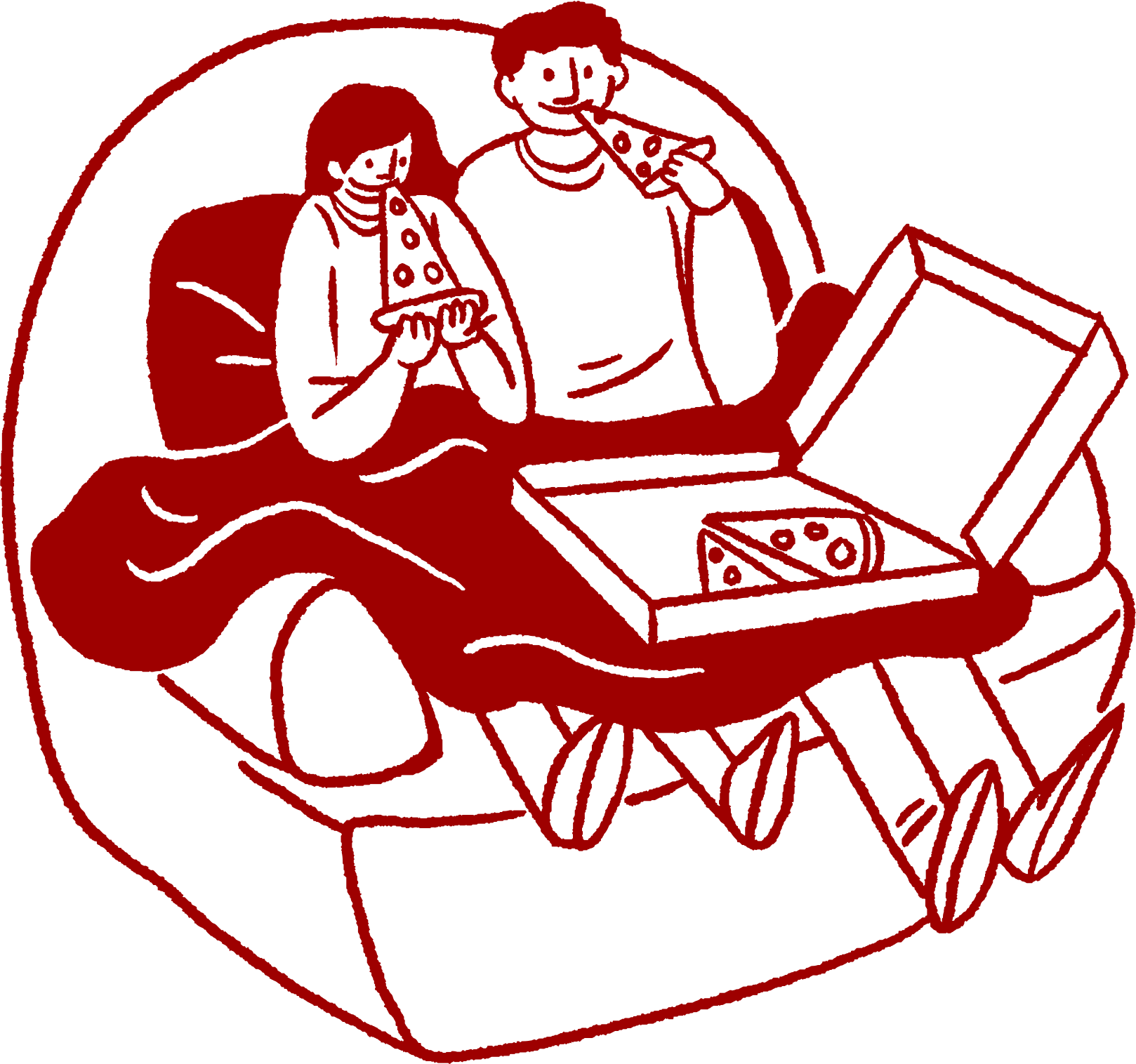 NO. OF TIMES WE ATE AT HOME...
35 times
Lorem ipsum odor amet, consectetuer adipiscing elit. Faucibus lacus mollis curabitur ullamcorper nisl ultricies; scelerisque dolor dictumst. Risus id ut habitant massa dolor est nec ante.
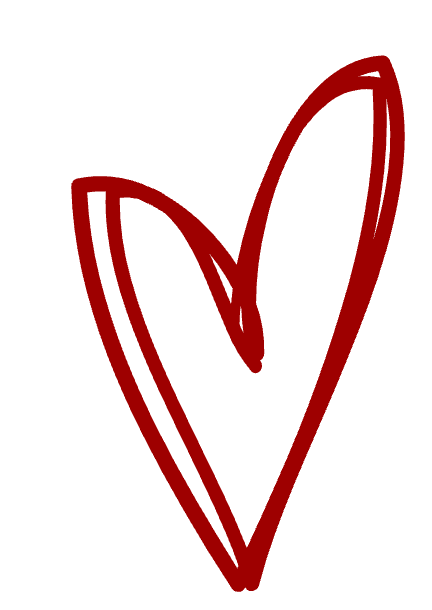 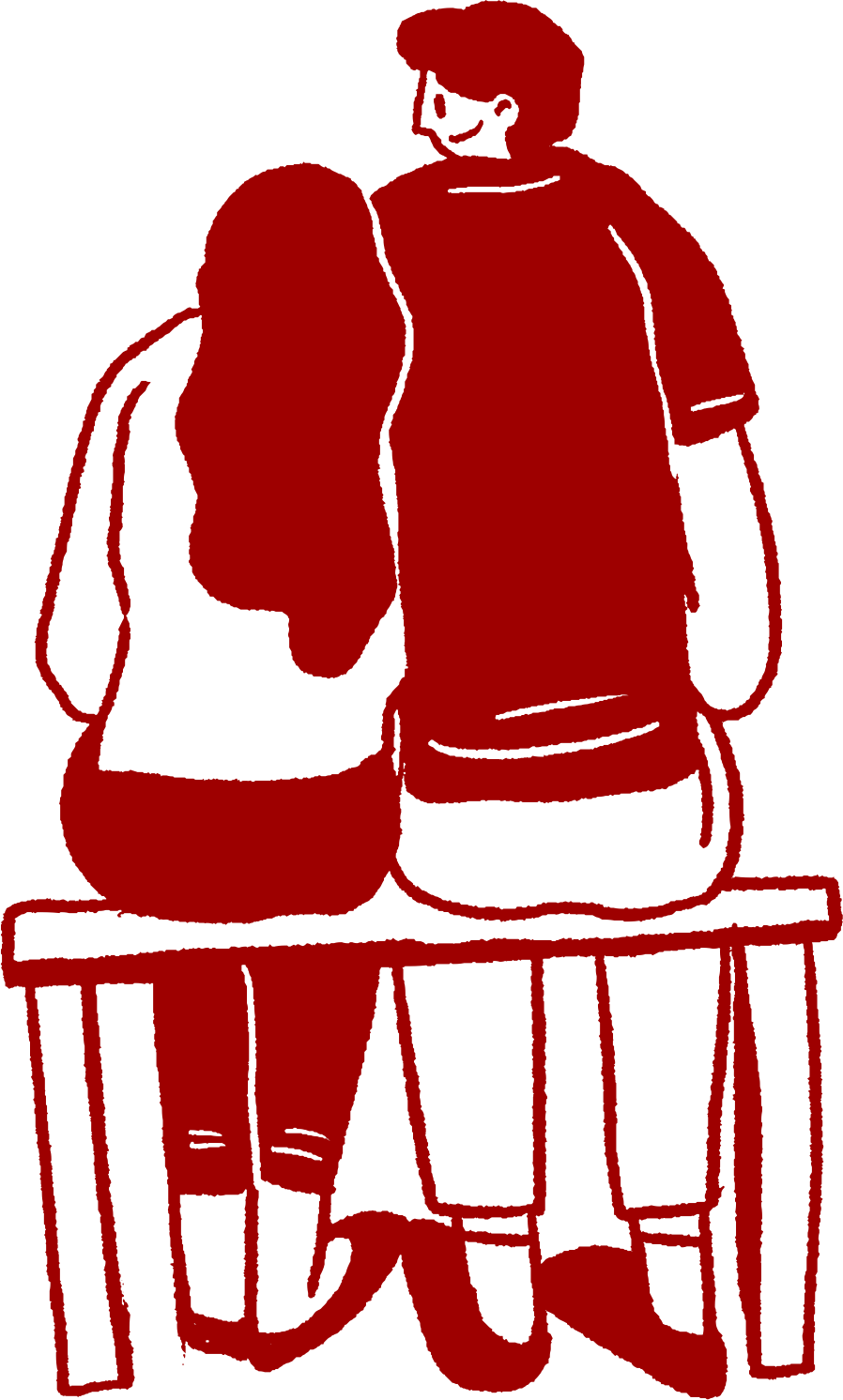 NO. OF KISSES...
250 times
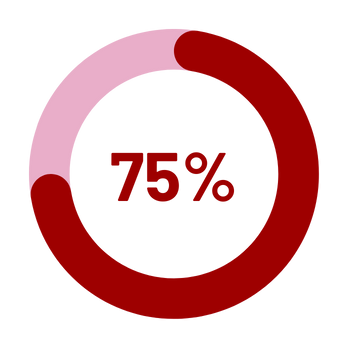 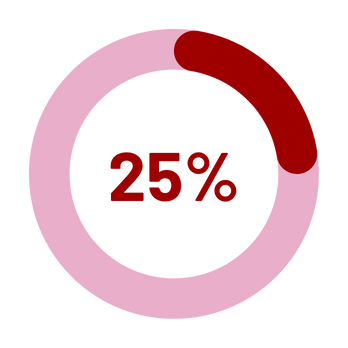 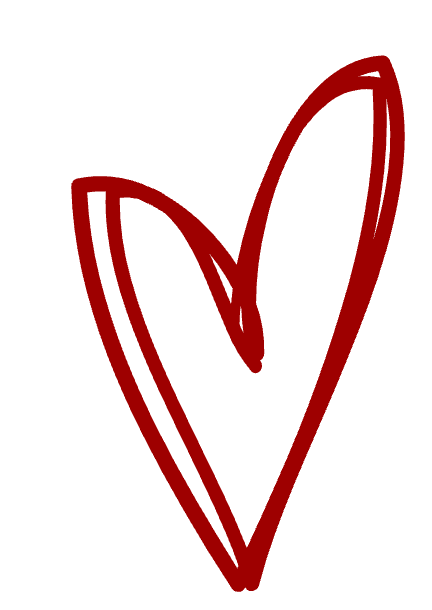 MR. TAN INITIATED
MRS. TAN INITIATED
OUR FAVORITE FOODS
Lorem ipsum odor amet, consectetuer adipiscing elit. Faucibus lacus mollis curabitur ullamcorper nisl ultricies.
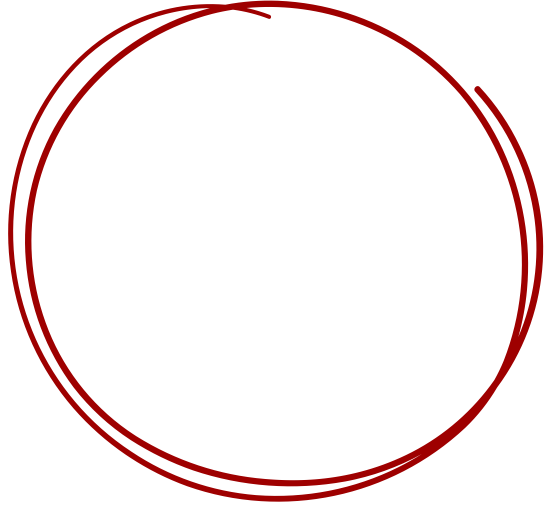 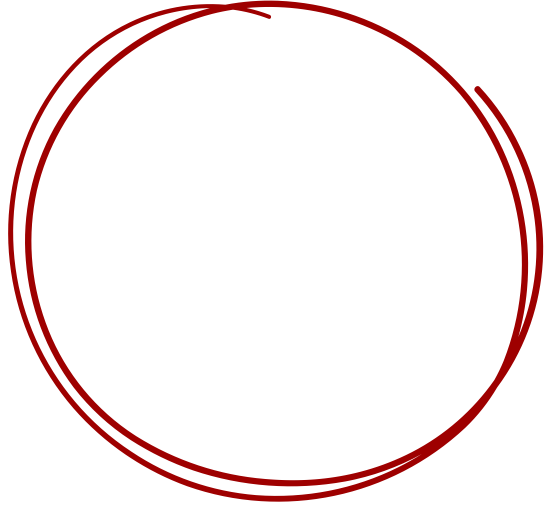 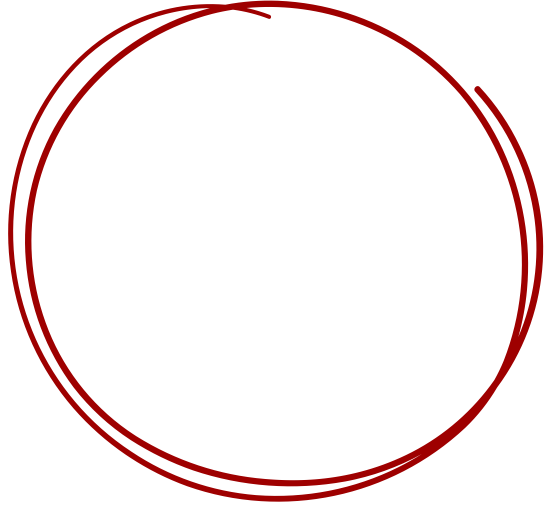 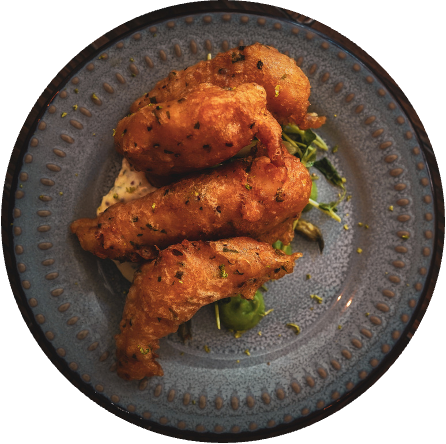 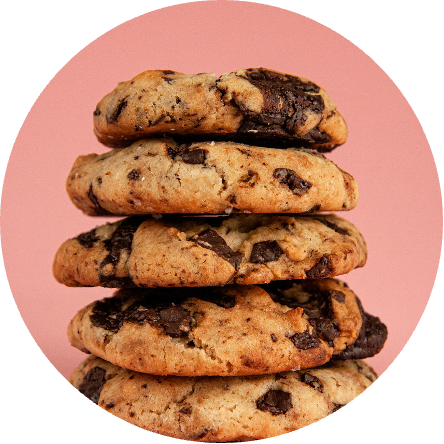 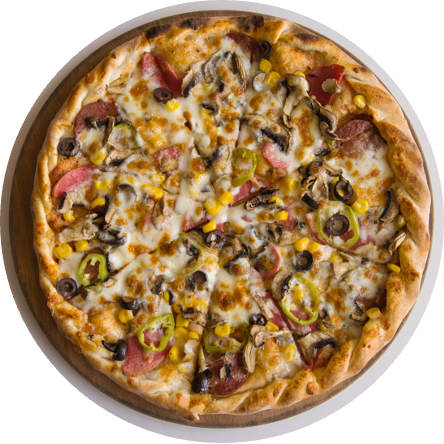 55%
23%
38%
FRIED CHICKEN
COOKIES
PIZZA
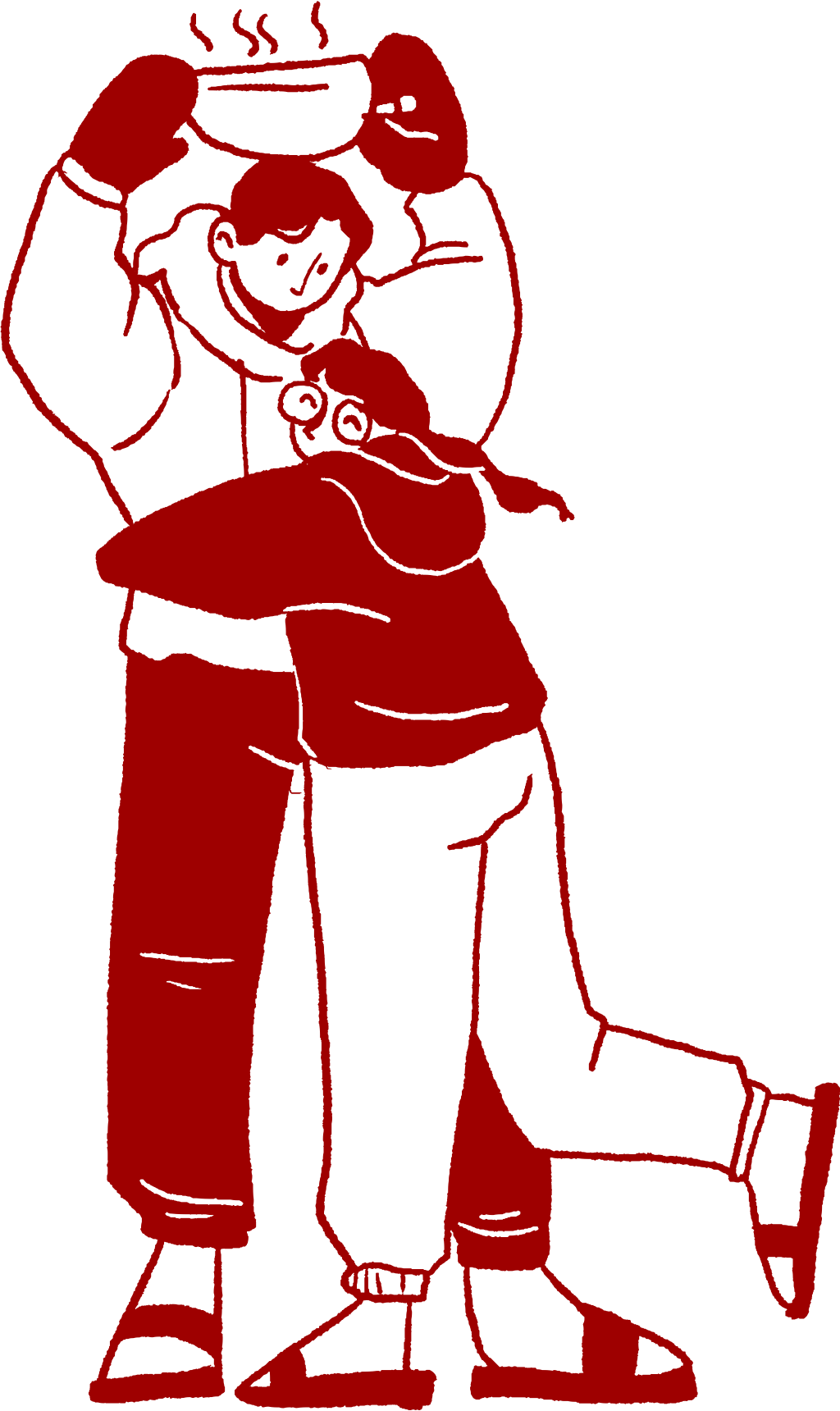 NO. OF TIMES WE ARGUED...
67 times
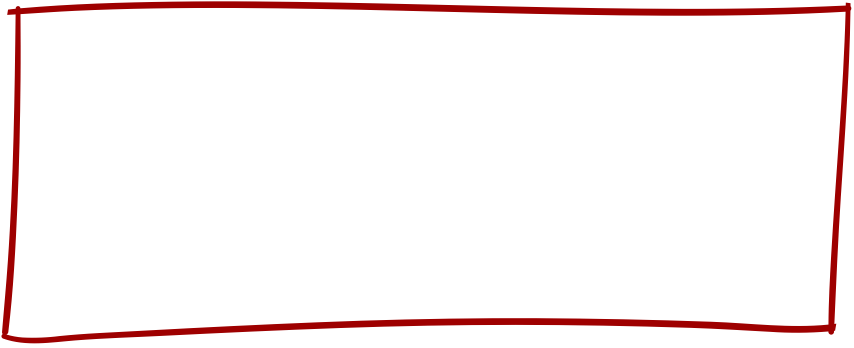 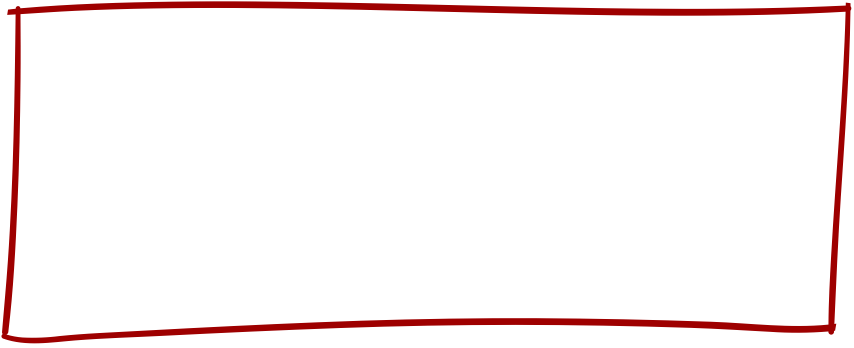 70%
30%
MRS. TAN WINS THE ARGUEMENT
MR. TAN WINS THE ARGUEMENT
Lorem ipsum odor amet, consectetuer adipiscing elit. Faucibus lacus mollis curabitur ullamcorper nisl ultricies; scelerisque dolor dictumst.
Lorem ipsum odor amet, consectetuer adipiscing elit. Faucibus lacus mollis curabitur ullamcorper nisl ultricies; scelerisque dolor dictumst.
I LOVE YOUS PER DAY
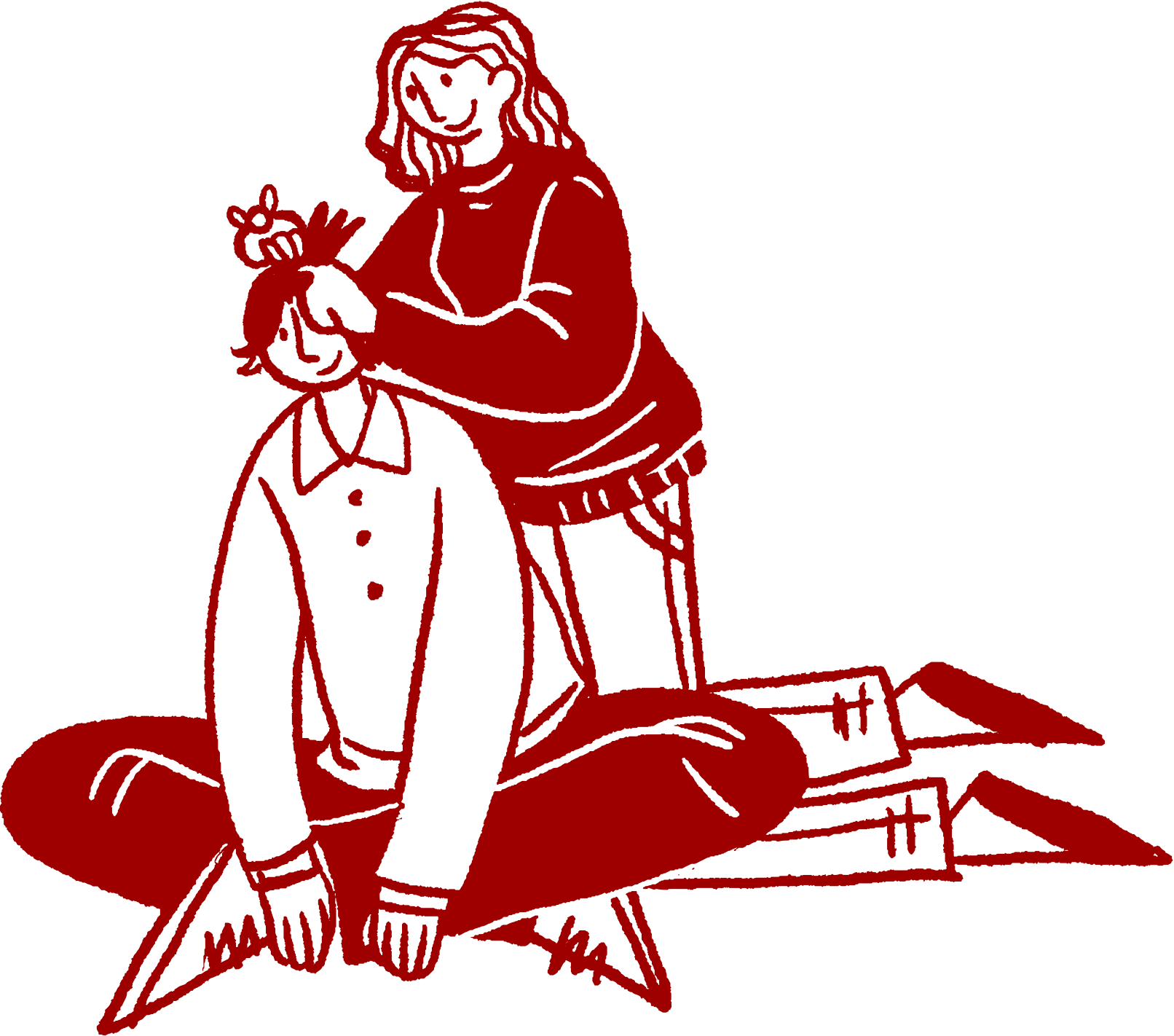 6 per day
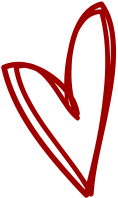 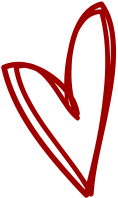 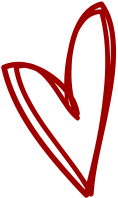 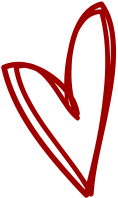 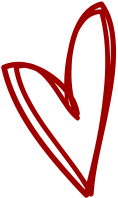 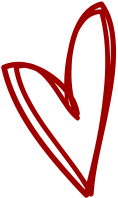 FROM MRS. TAN
4 per day
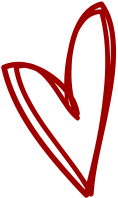 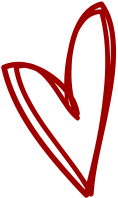 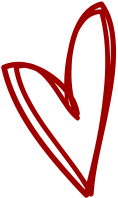 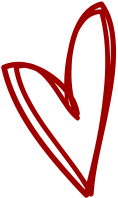 FROM MR. TAN
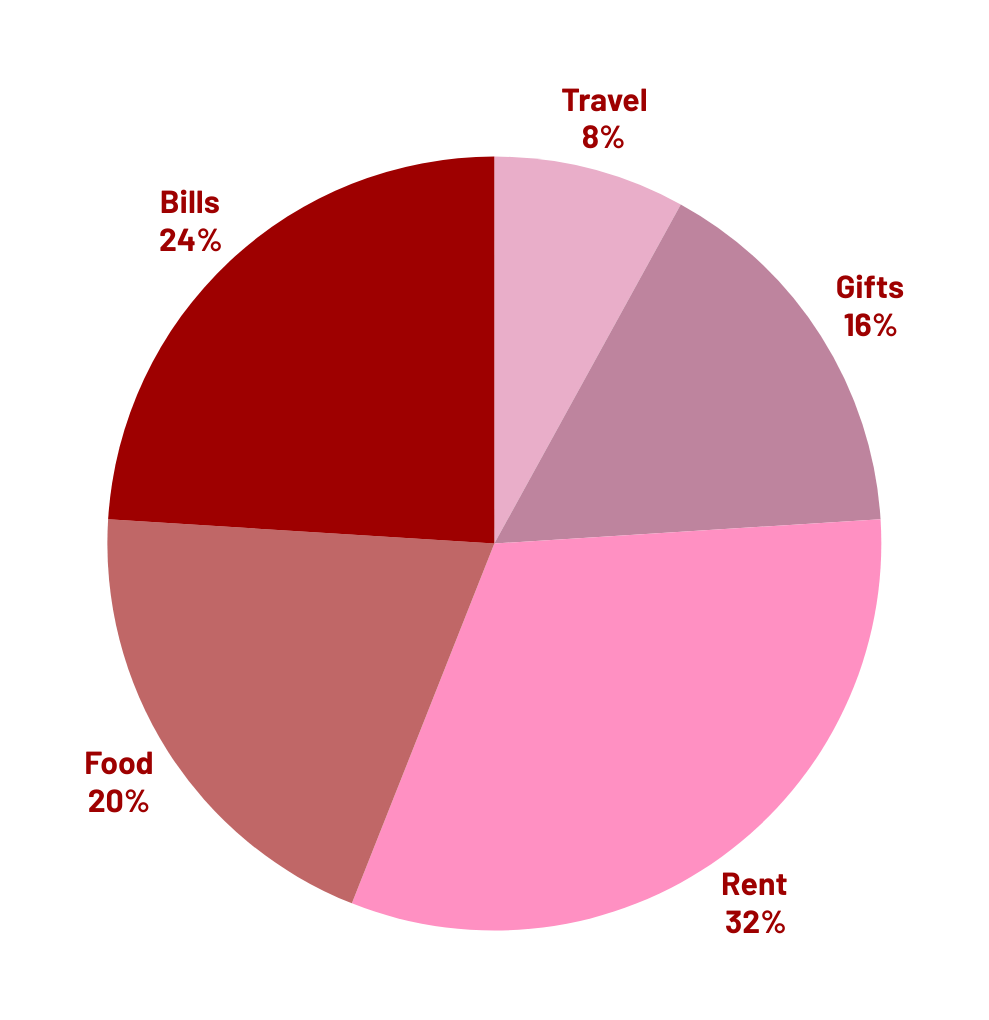 BREAKDOWN OF OUR FINANCES
Lorem ipsum odor amet, consectetuer adipiscing elit. Faucibus lacus mollis curabitur ullamcorper nisl ultricies; scelerisque dolor dictumst. Risus id ut habitant massa dolor est nec ante.
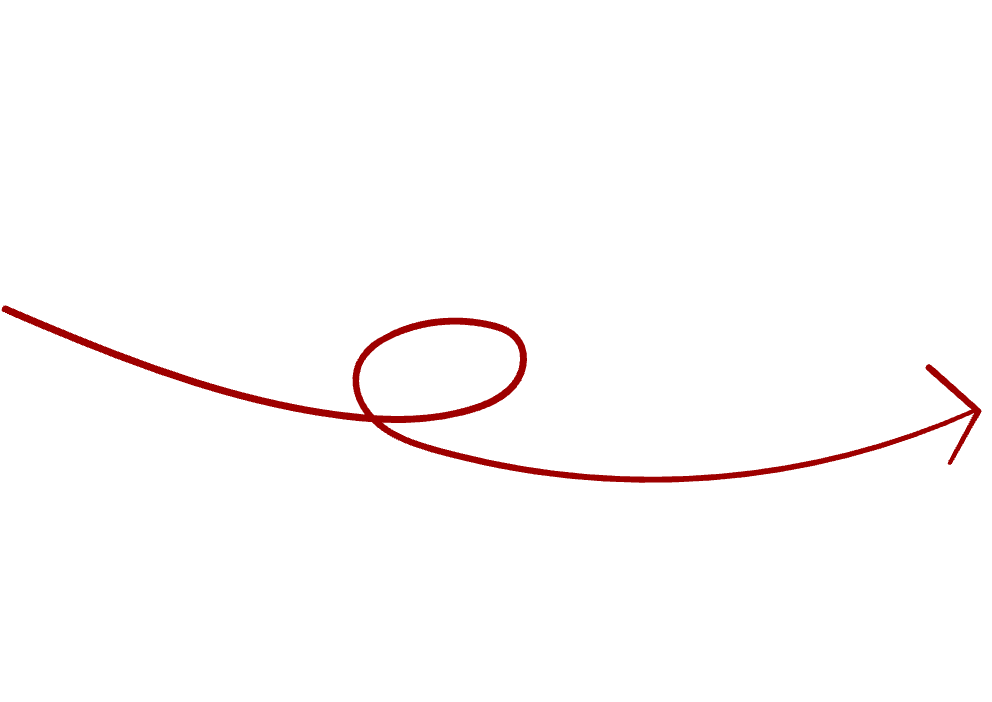 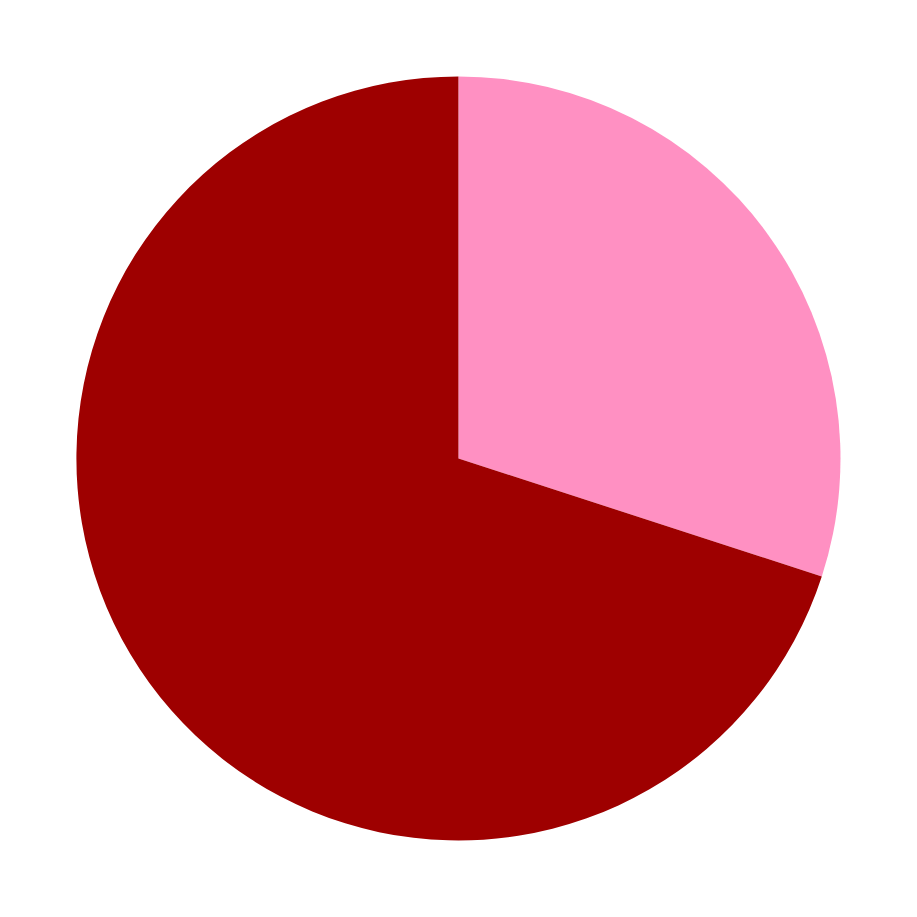 WHO SPENDS THE MOST?
30%
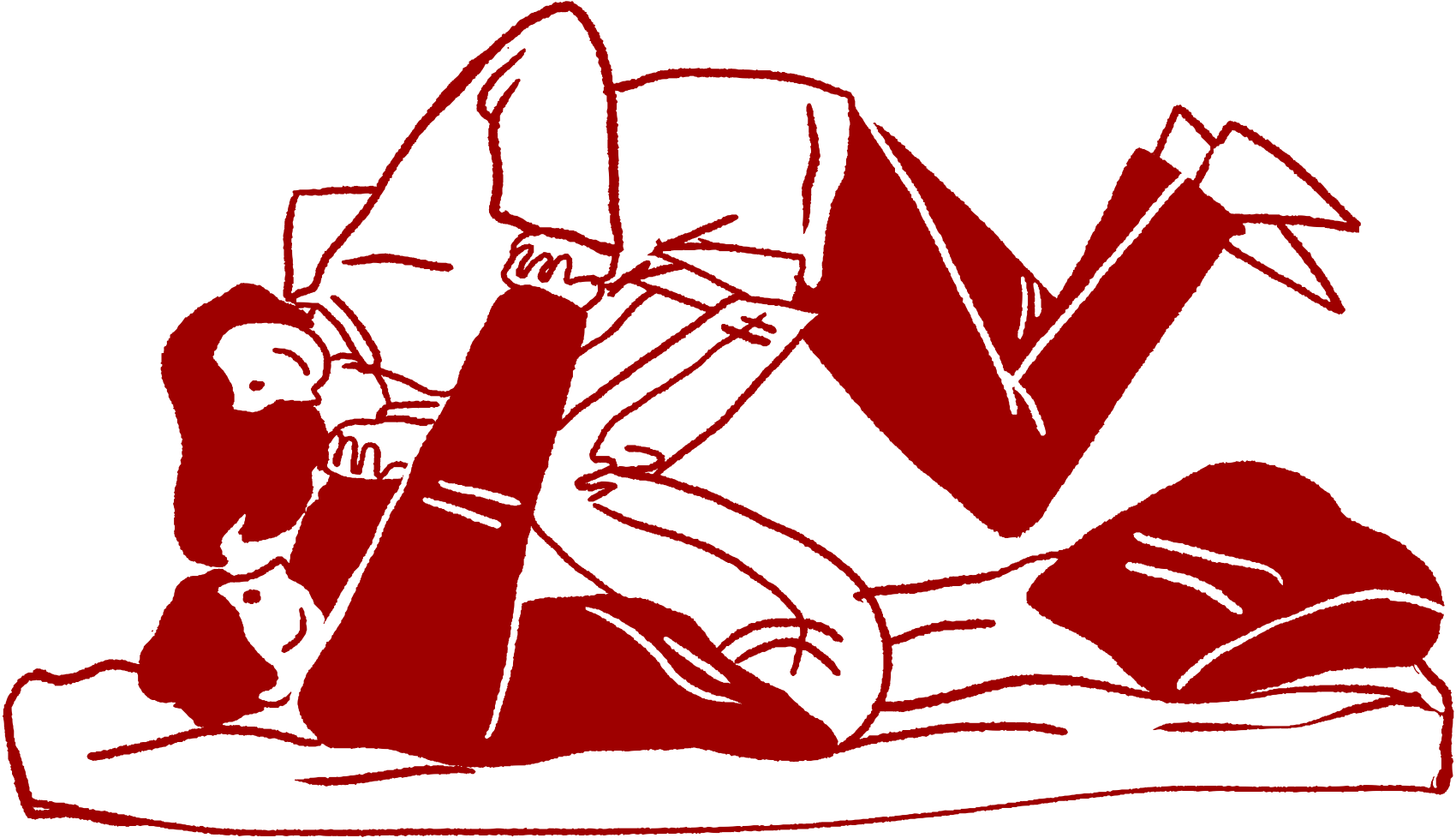 MR. TAN
70%
MRS. TAN
OUR TRAVEL CHECKLIST
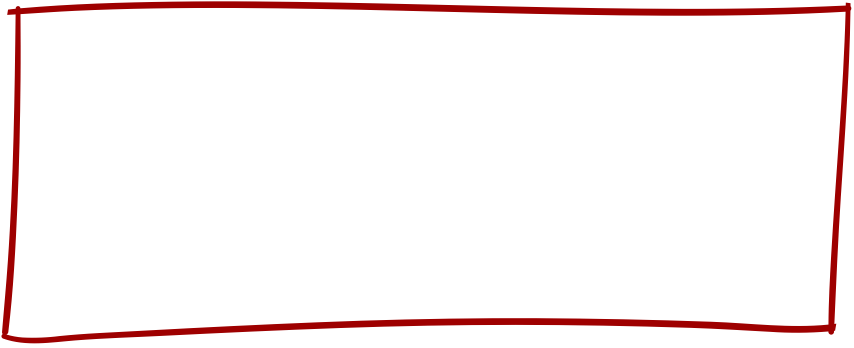 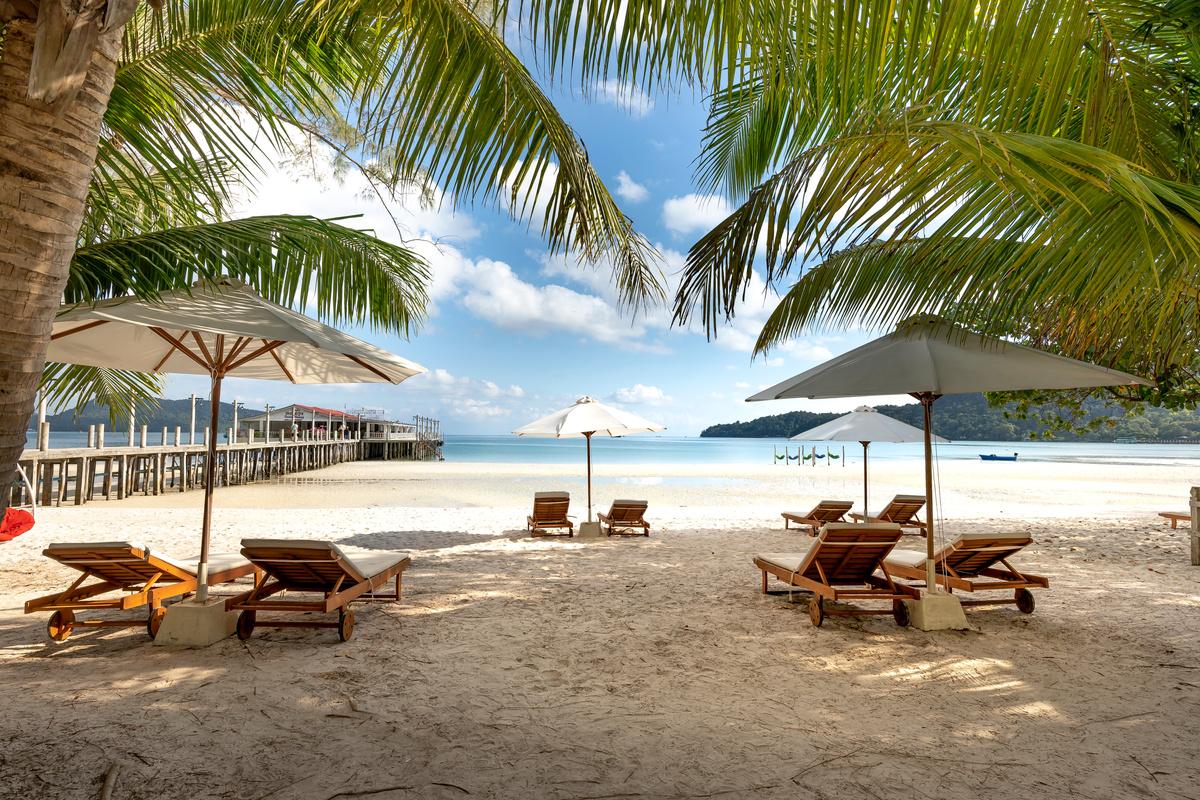 POINT 01
Lorem ipsum odor amet, consectetuer adipiscing elit. Faucibus lacus mollis curabitur ullamcorper nisl ultricies.
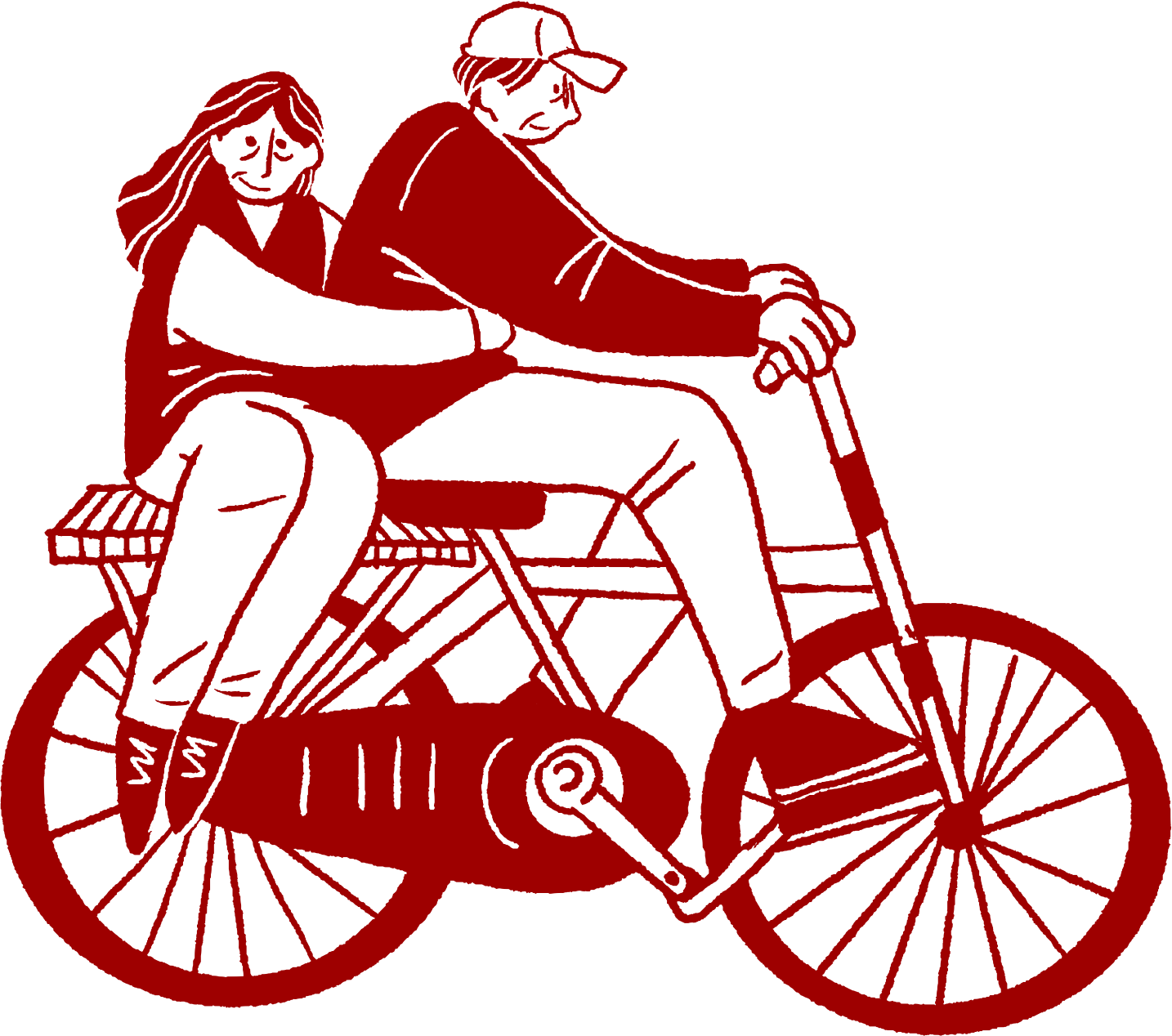 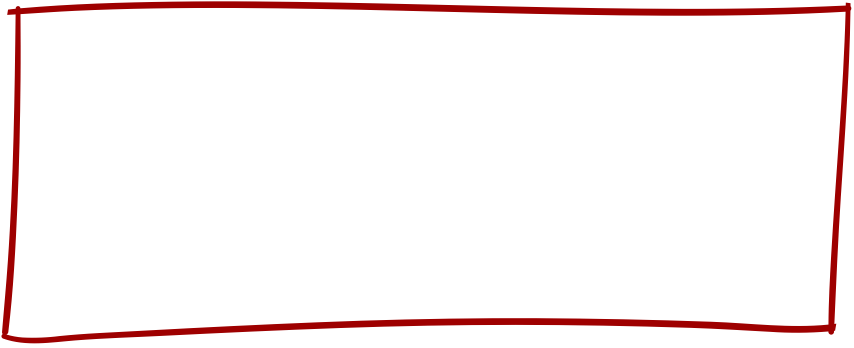 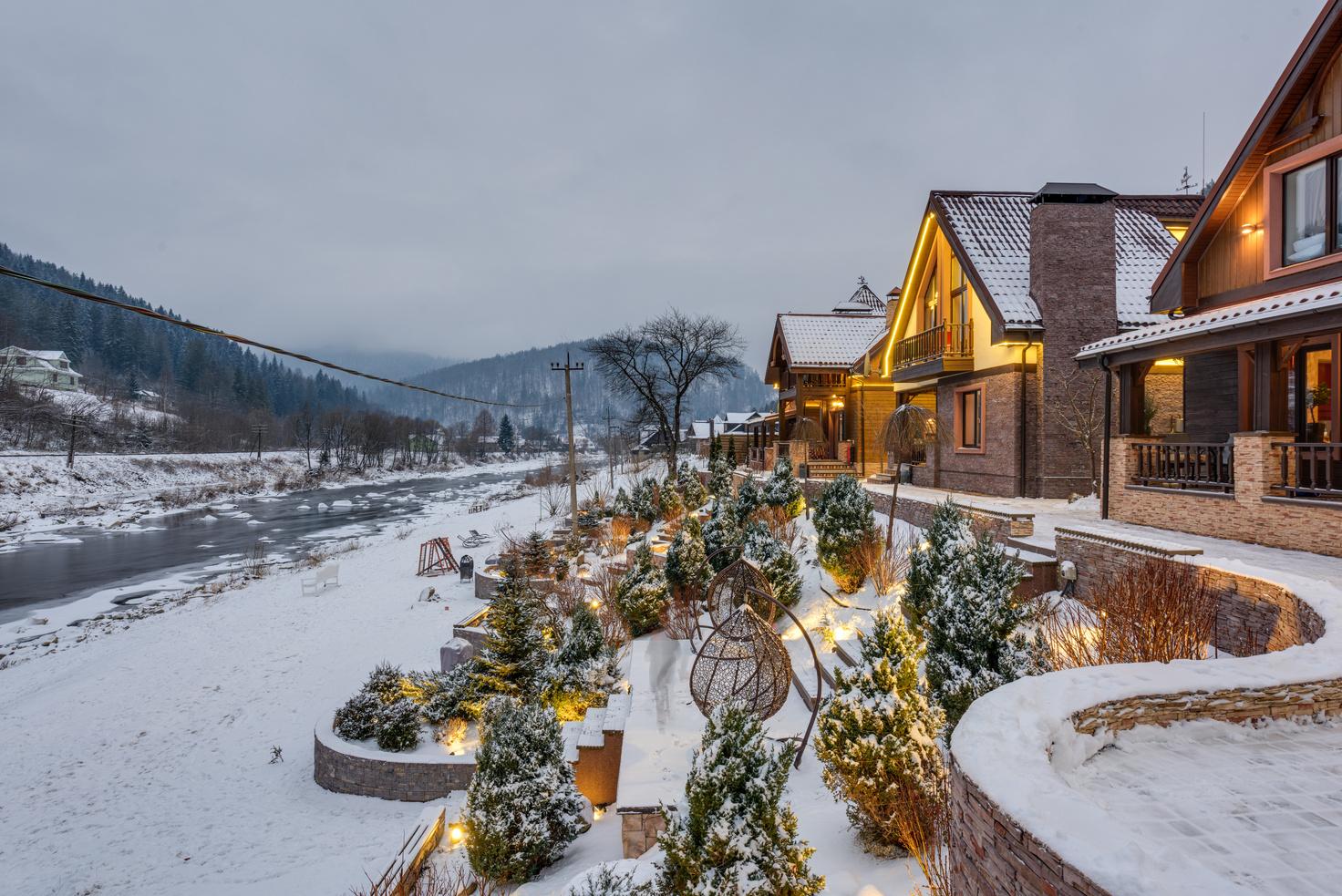 POINT 02
Lorem ipsum odor amet, consectetuer adipiscing elit. Faucibus lacus mollis curabitur ullamcorper nisl ultricies.
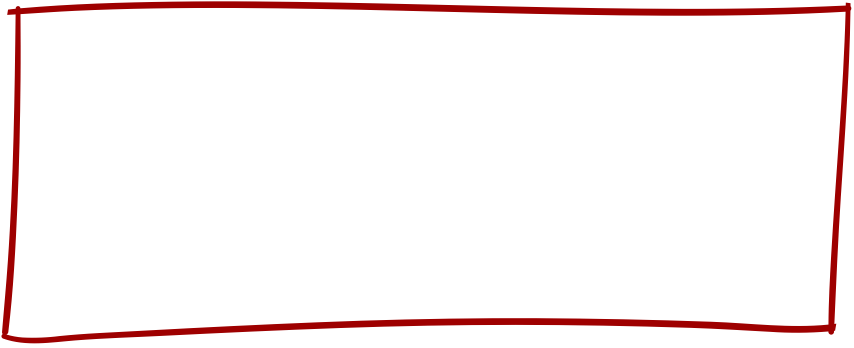 OUR TRAVEL CHECKLIST
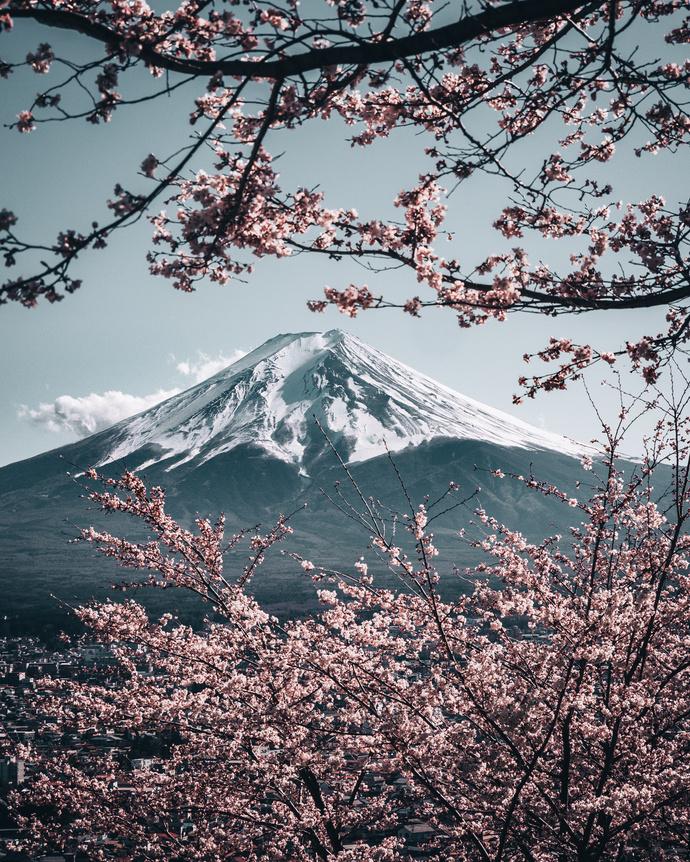 POINT 03
Lorem ipsum odor amet, consectetuer adipiscing elit. Faucibus lacus mollis curabitur ullamcorper nisl ultricies.
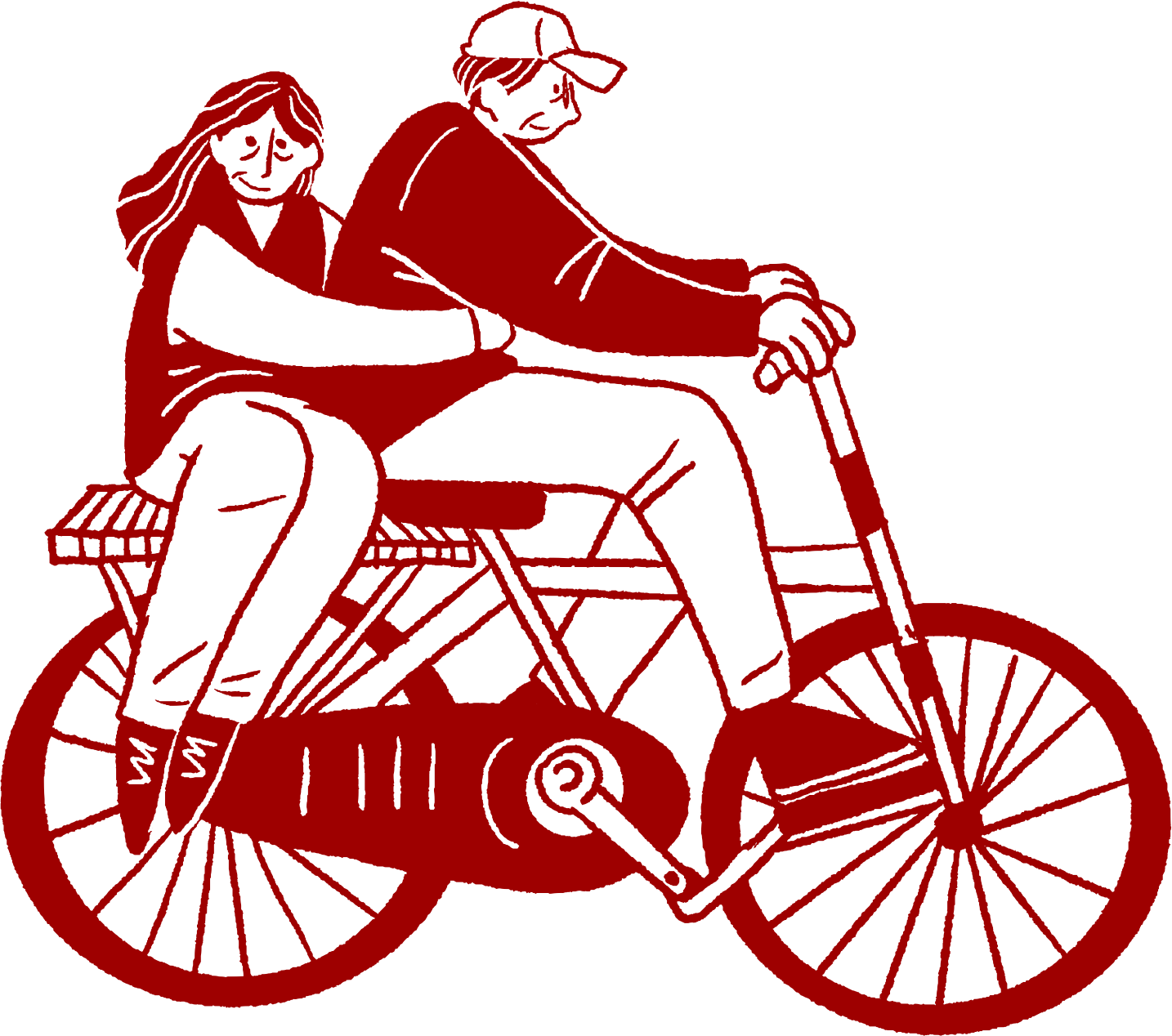 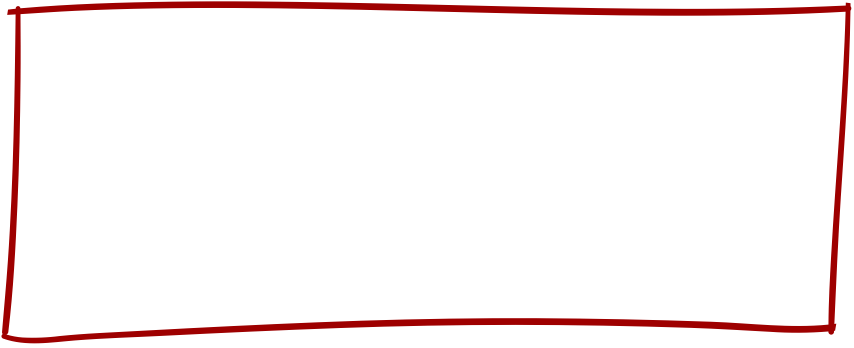 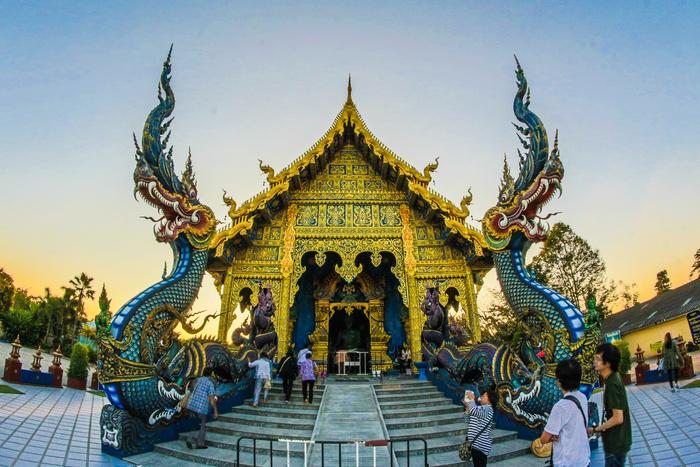 POINT 04
Lorem ipsum odor amet, consectetuer adipiscing elit. Faucibus lacus mollis curabitur ullamcorper nisl ultricies.
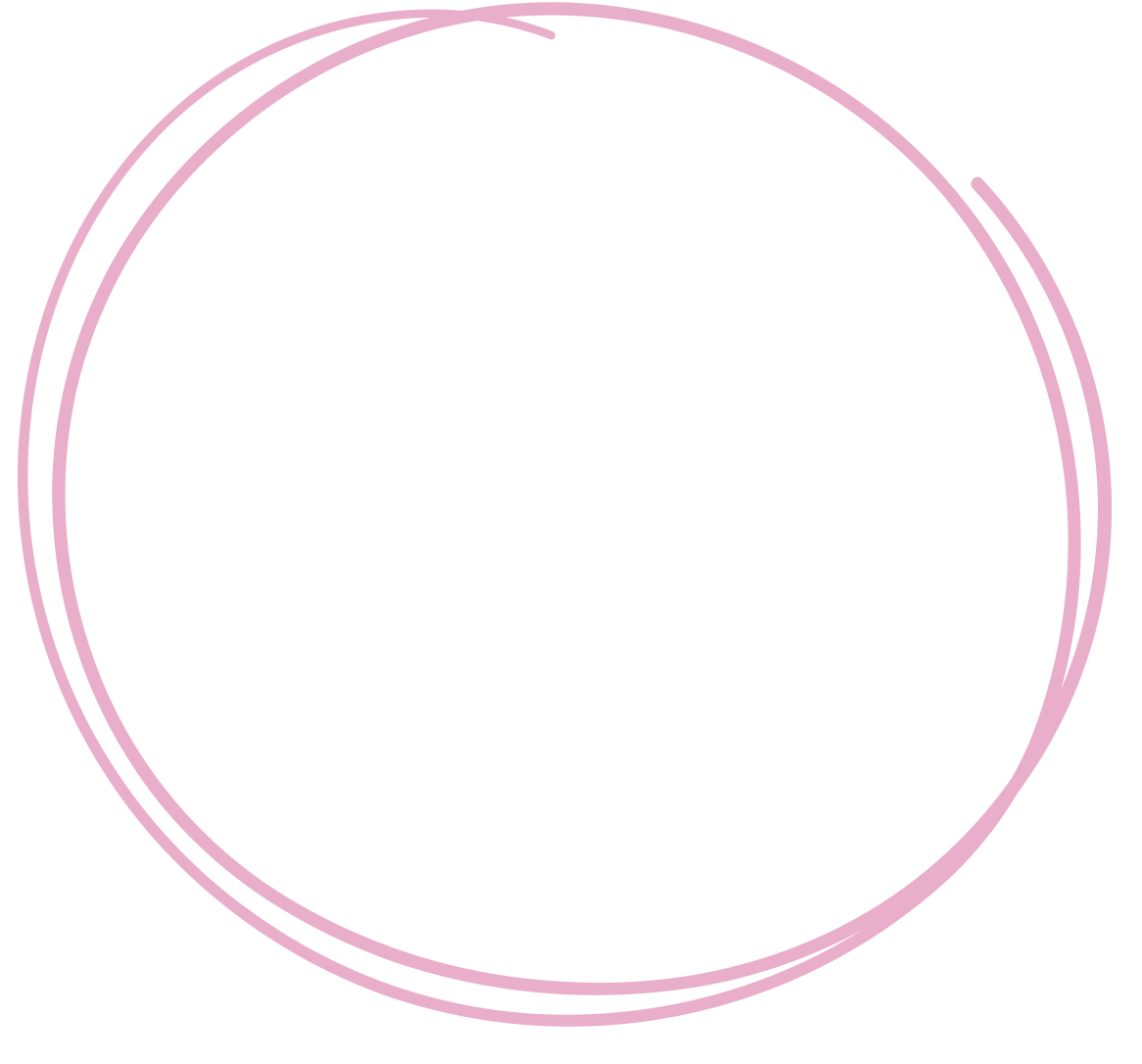 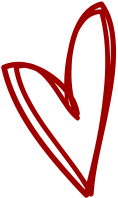 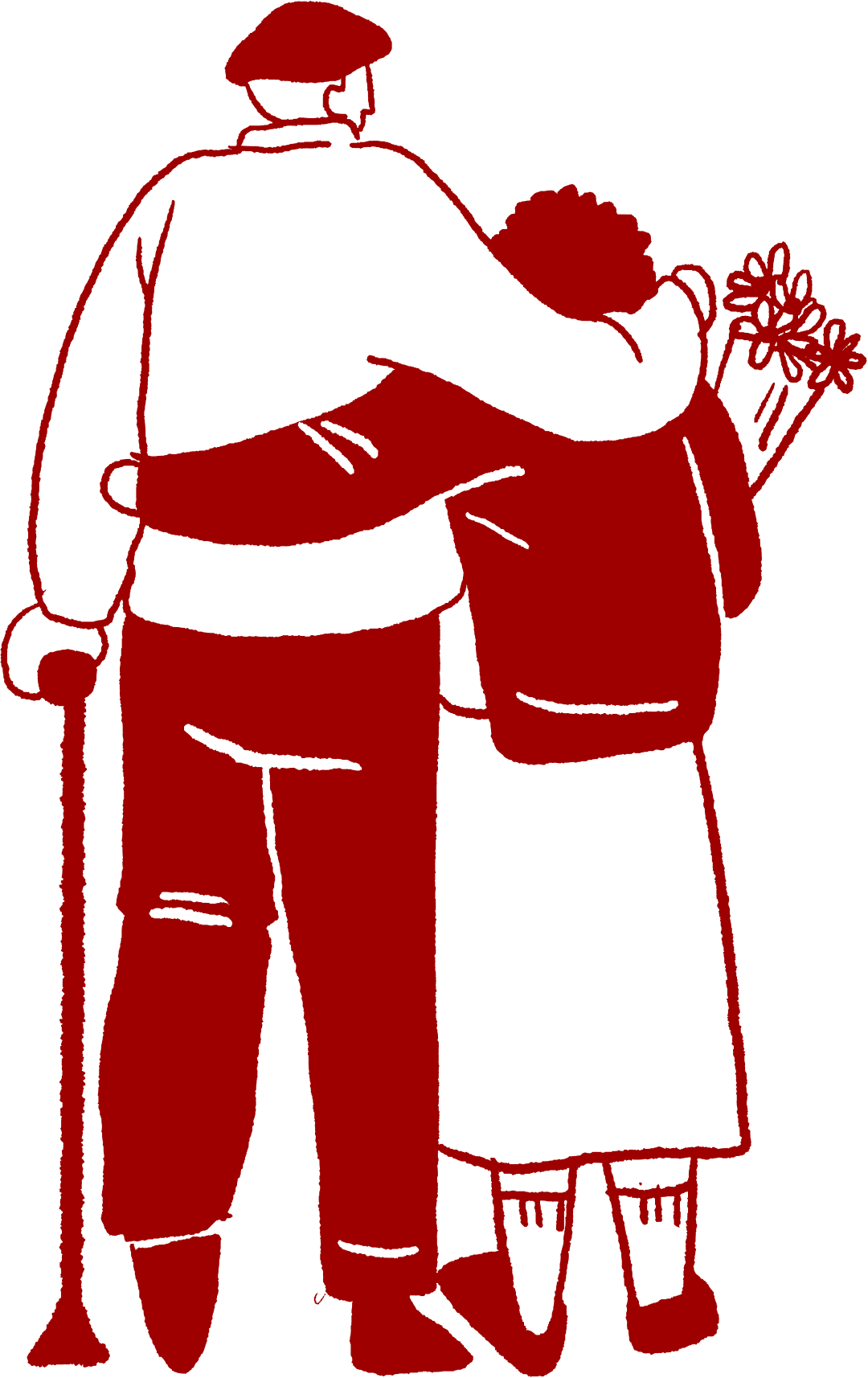 I LOVE YOU!
END OF PRESENTATION
Lorem ipsum odor amet, consectetuer adipiscing elit. Faucibus lacus mollis curabitur ullamcorper nisl ultricies; scelerisque dolor dictumst. Risus id ut habitant massa dolor est nec ante.
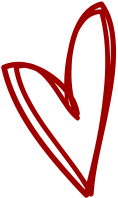 RESOURCE PAGE
Use these design resources in your Canva Presentation.
Fonts
Design Elements
This presentation template
uses the following free fonts:
TITLES:
BARLOW

HEADERS:
BARLOW

BODY COPY:
BARLOW
You can find these fonts online too.
Colors
#FF90C2
#478737
#E9AEC9
#9E0000
#FFD5E8
#C06767
DON'T FORGET TO DELETE THIS PAGE BEFORE PRESENTING.
CREDITS
This presentation template is free for everyone to use thanks to the following:
for the presentation template
Pexels, Pixabay
for the photos
Happy designing!